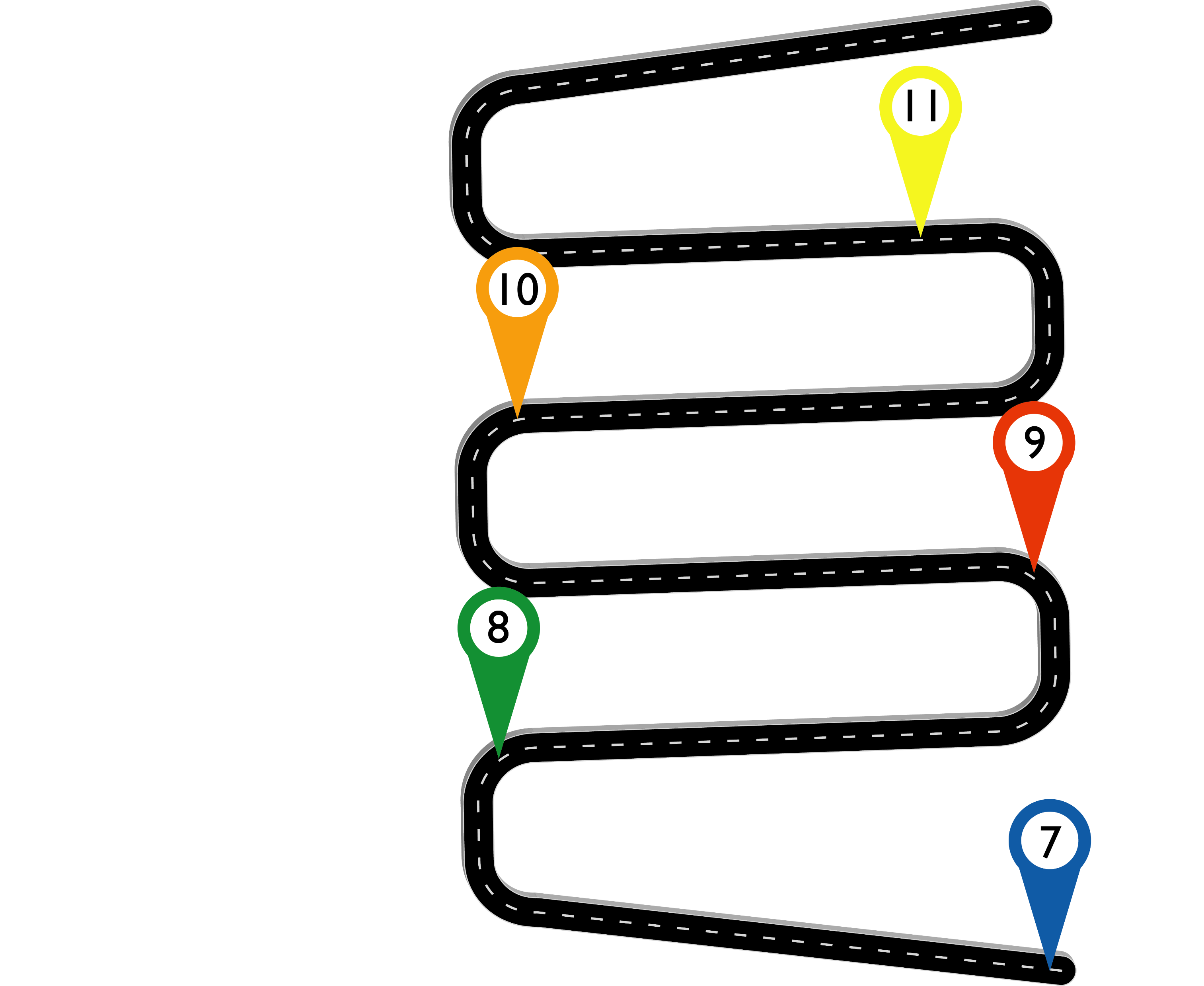 Mathematics Curriculum Journey
Class 6
Key Stage 4
GCSE Examinations
Quadratic Equations
Statistics
Post Mock intervention
Trigonometry
Pythagoras
Linear Equations
Circles
Simultaneous Equations
Review and extend material
Linear Algebra
Key Stage 4
Linear Algebra
Number and accuracy
Class 5
Mutually Exclusive
Circles
Trigonometry
Gradients
Proportion
Quadratic Equations
Functions
Vectors
Measures & units
Sequences
Relative Frequency
Unitary Method
Scatter Graphs
Key Stage 4
Class 4
Scale, Area and Volume Factors
Central Tendency
Ratio & Percentages
Using Graphs
Pythagoras
Standard Form
Geometric Sequences
Expressions/Formulae
Trigonometry
Linear Equations
Modelling
Sample Spaces
Special values
Compound Units
Straight Line Graphs
Angles & Polygons
Key Stage 3
Linear equations on both sides
Accuracy with shape
Dividing into ratio
Linear Equations
averages
Sequences
Circles
Class 3
Fraction Review
Transformations
Constructions
Percentages
Multiples, factors, primes
Constructions
Expressions
Sets and Unions
Key Stage 3
Parallel angles
Class 2
Lines & Angles
Powers, Roots and Rounding
Order of Operations
Linear Equations
Congruence & scale drawing
Measurements
Ratio
Place value
Decimals and negatives
Shapes and Solids
Formulae, Sequences and Roots
Probability
Algebra
Graphs of Linear Functions
Interpreting Data
Key Stage 2
Algebra
Large & Negative Numbers
Converting Time
Long Multiplication
Accuracy & Proportion
Dimensions & Scale
FDP
Angles
Shapes
Class 1
Formula and Sequences
Using Decimals & Rounding
Place Value
Measures & Time
Perimeter, 
Area & volume
Types of Numbers
Pie Charts & Mean
Conversions